جامعة المجمعة كلية المجتمع لجنة الأنشطة الطلابية
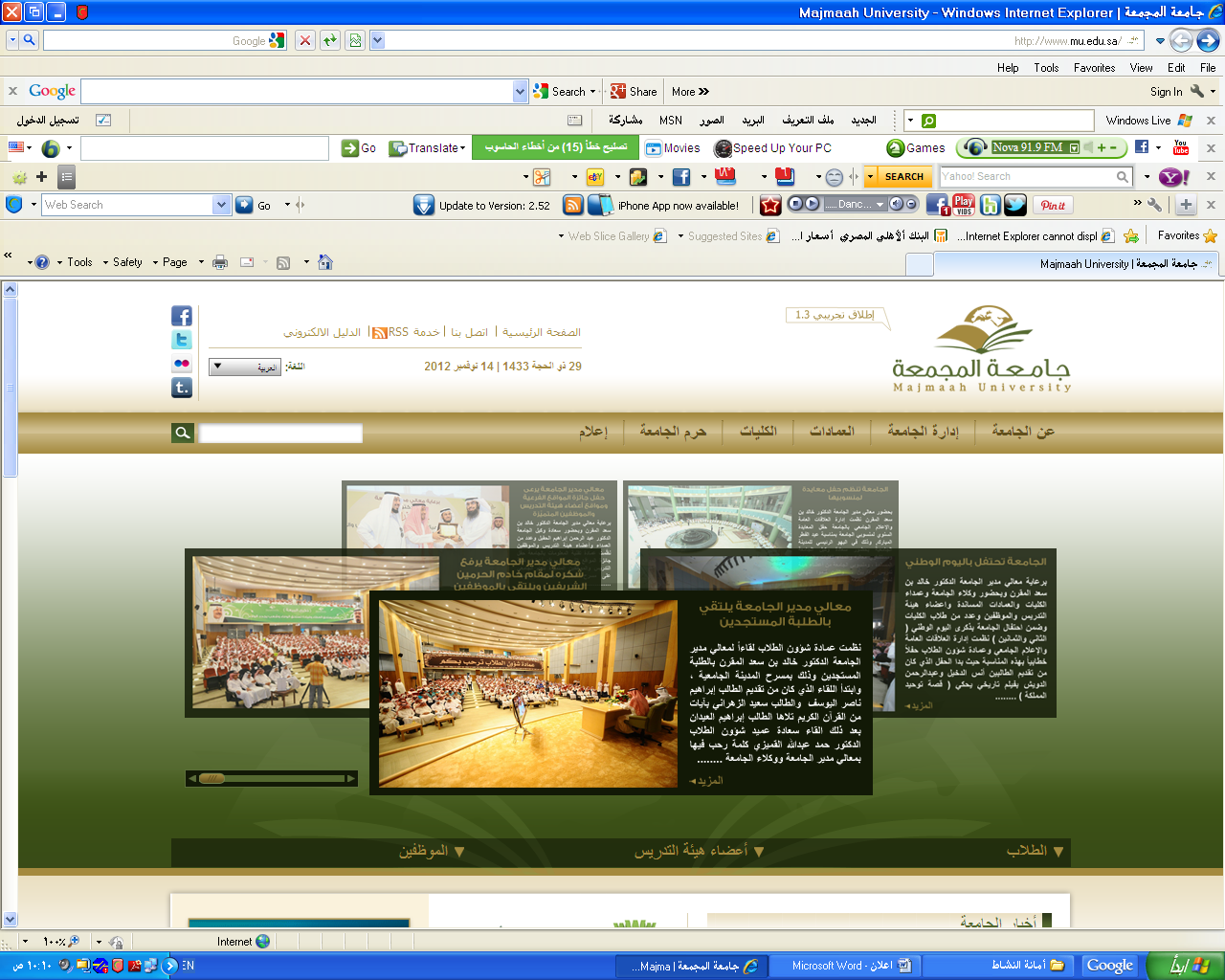 المجلة المرئية للأنشطة الطلابية
(العدد الثاني عشر)
سعادة الدكتور عبد الرحمـن اليحيـى وكيــلا للكليــة للشؤون التعليمية
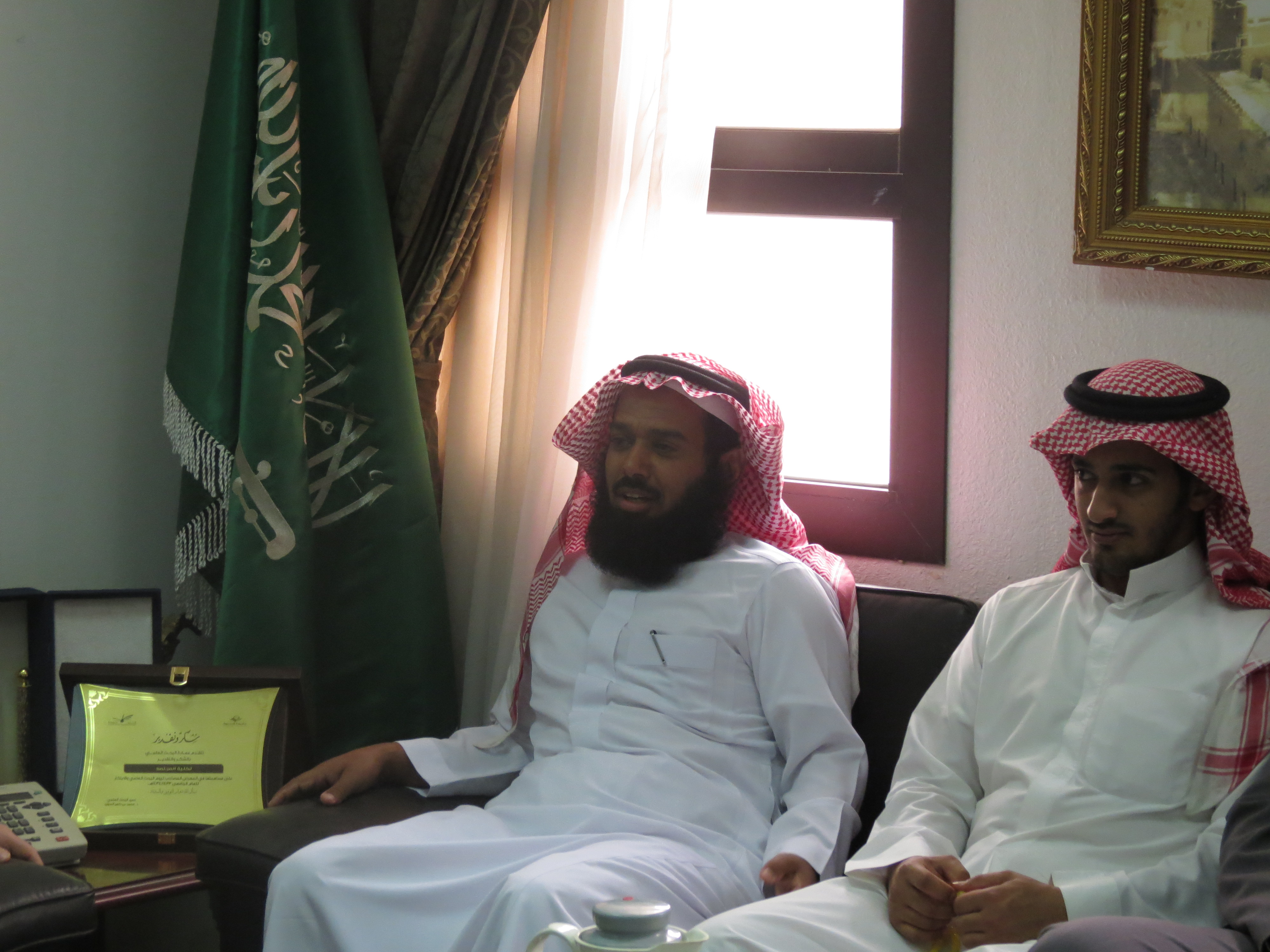 سعادة عميد الكلية و منسوبي الكلية يقدموا التهنئة لسعادة الدكتور عبد الرحمن اليحيى وكيلا للكلية للشؤون التعليمية
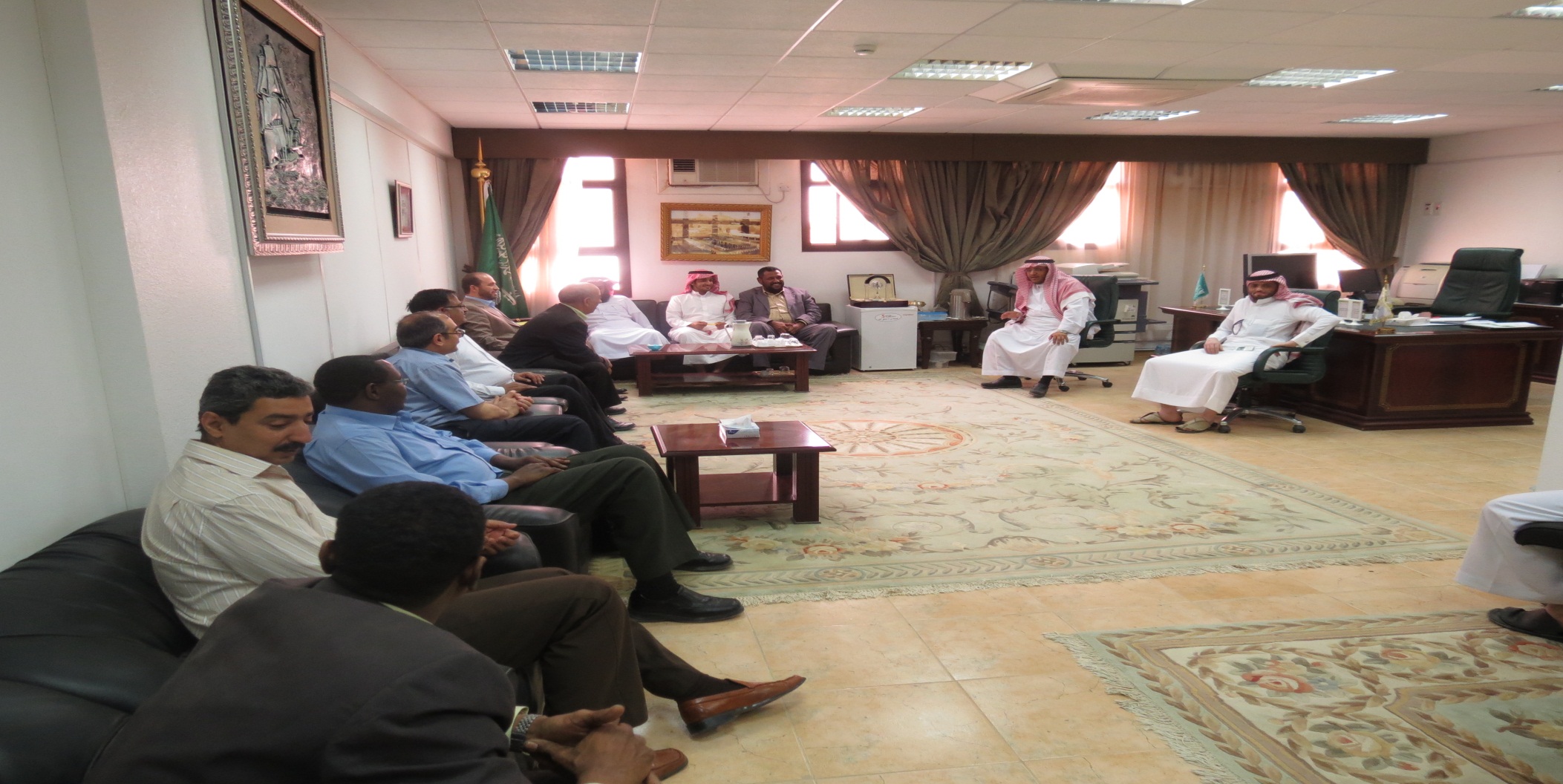 زيارة طلاب قسم العلوم الادارية و الانسانية تخصص المحاسبة لمكتب وزارة المالية
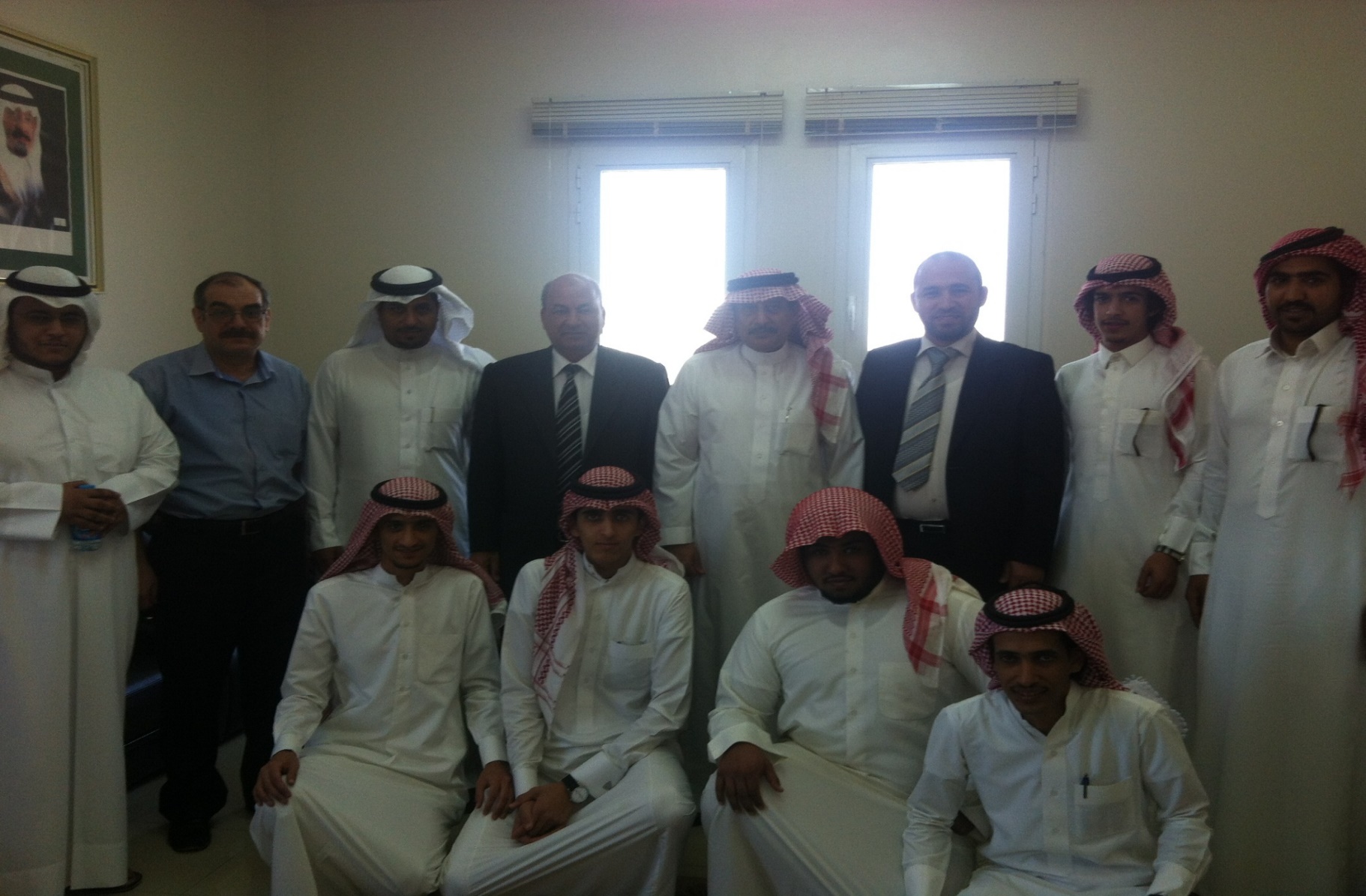 الدكتور الصادق يحيى و الدكتور خالد المضيبري يشاركان في المؤتمر الدولي التاسع عشر بدبي
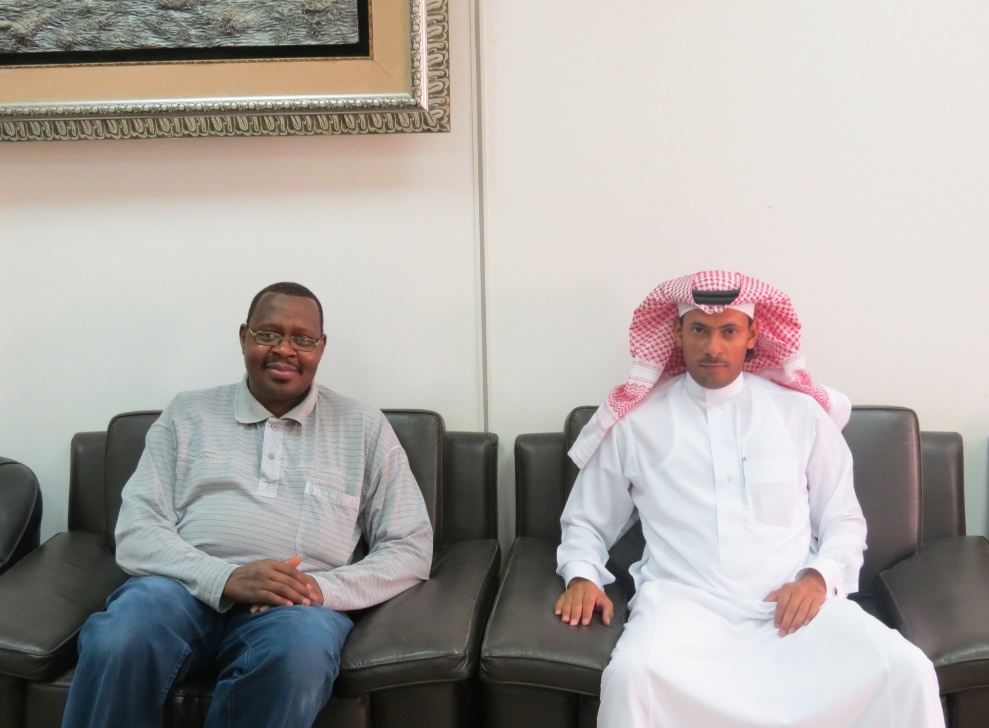 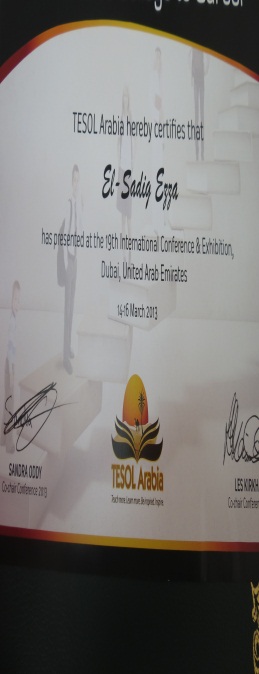 مجلس الكلية يعقد اجتماعه الثامن برئاسة سعادة عميد الكلية رئيس المجلس
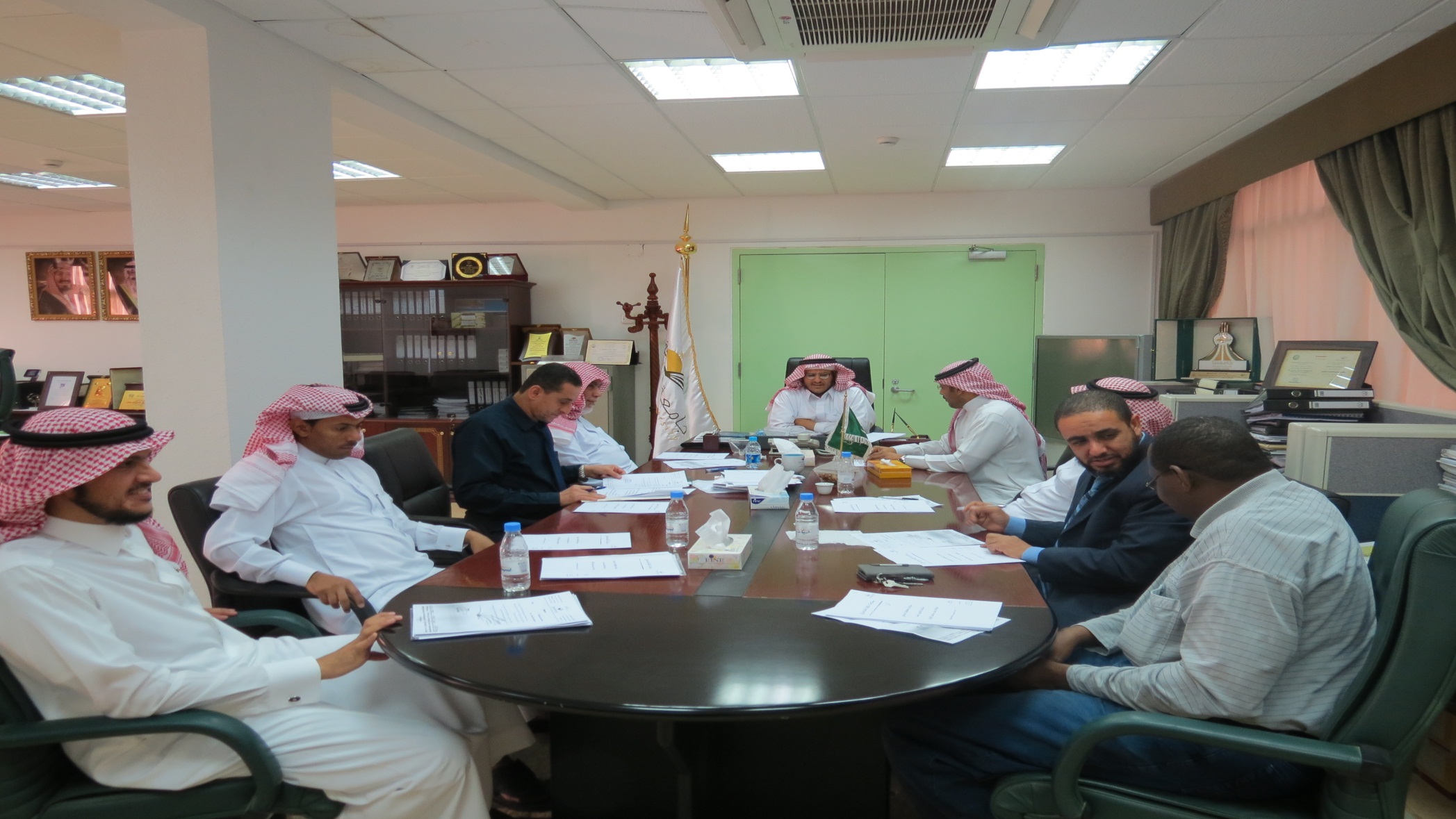 لجنة الأنشطة الطلابية تقييم أمسية لمنسوبي الكلية
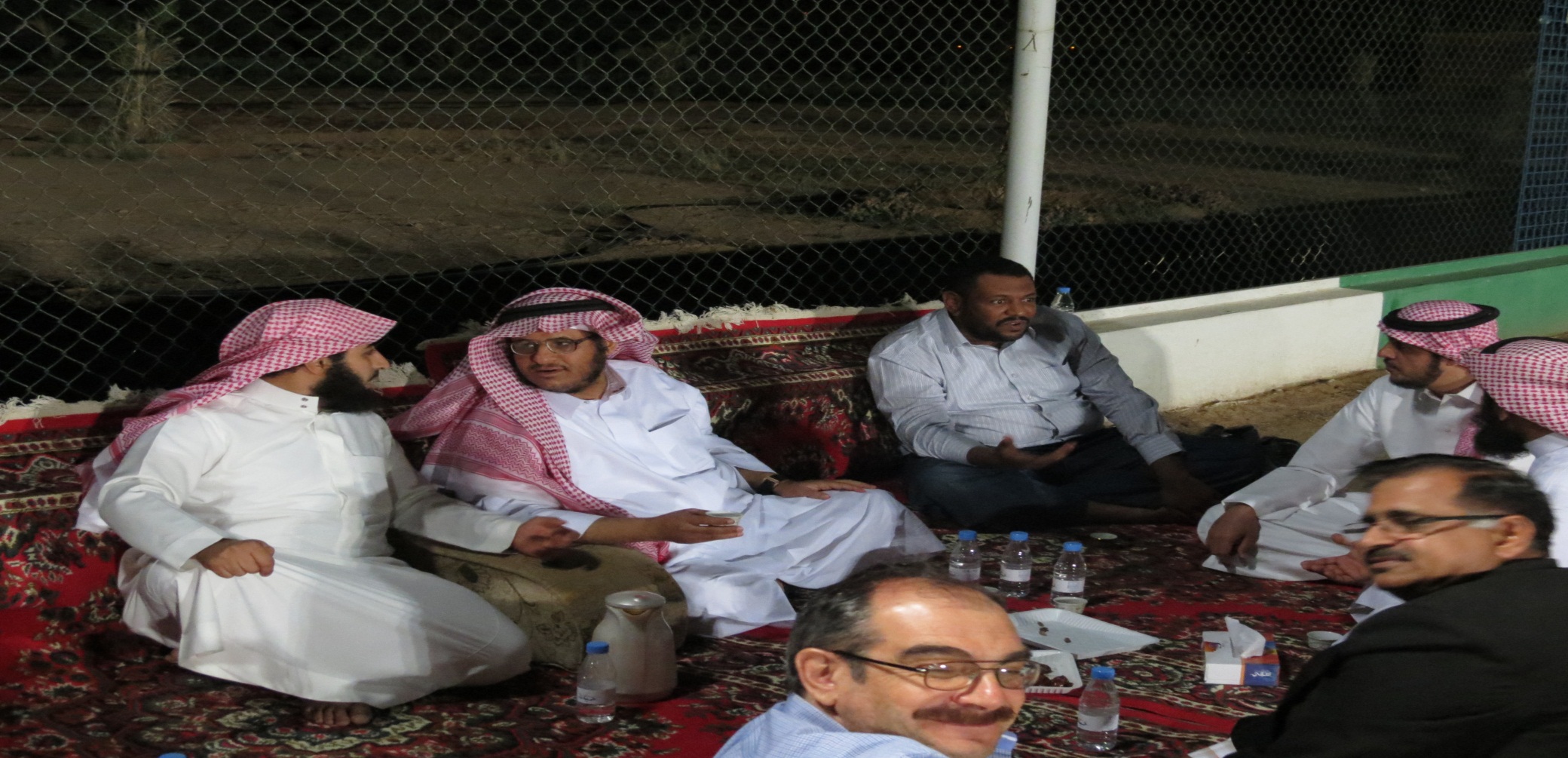 لجنة الأنشطة الطلابية تقييم أمسية لمنسوبي الكلية استعداد لكأس الجامعة
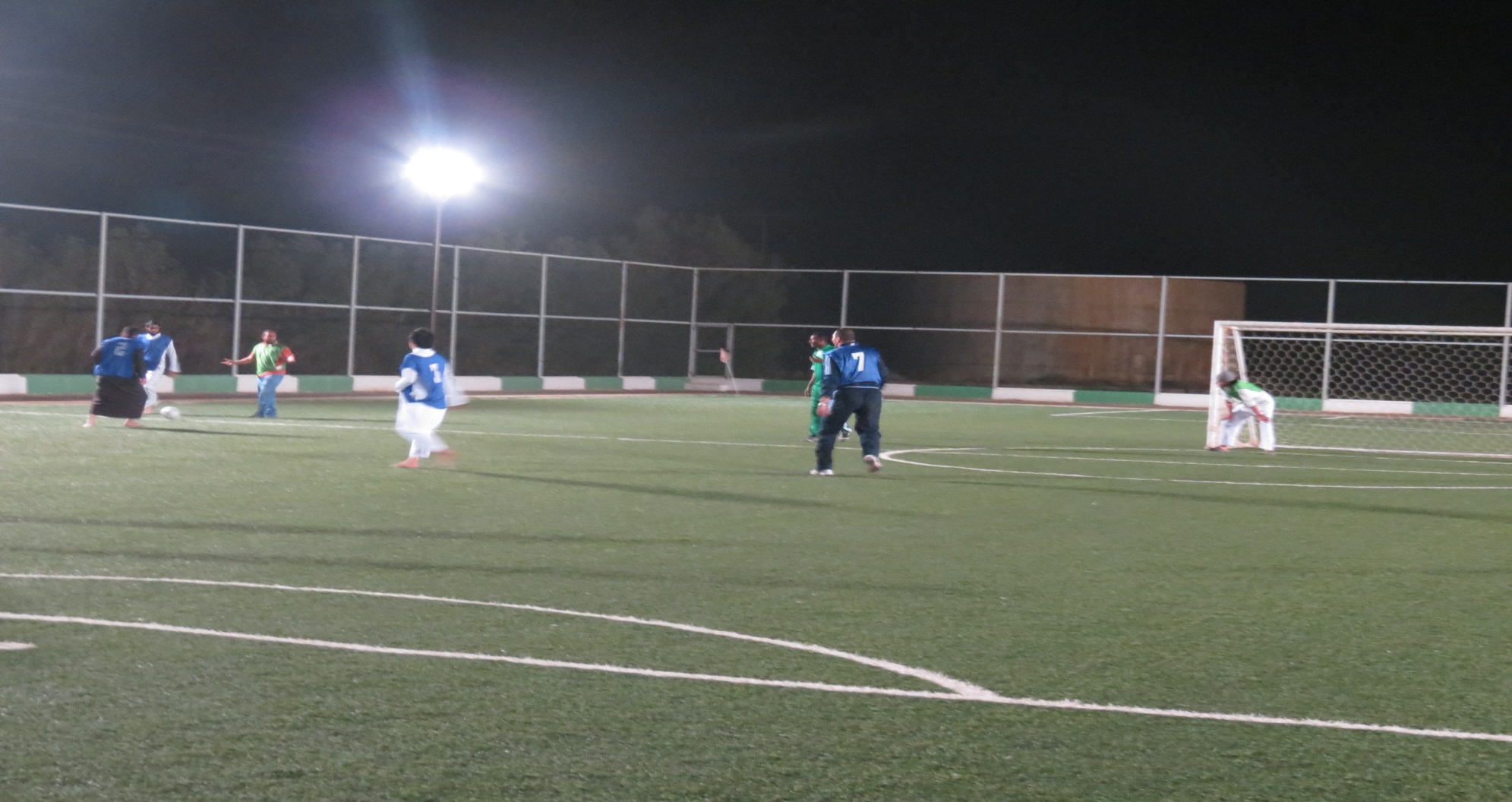 لجنـة الأنشطـة الطلابيـة تقييم أمسيـة لمنسوبـي الكليـة استعداد لكأس الجامعة
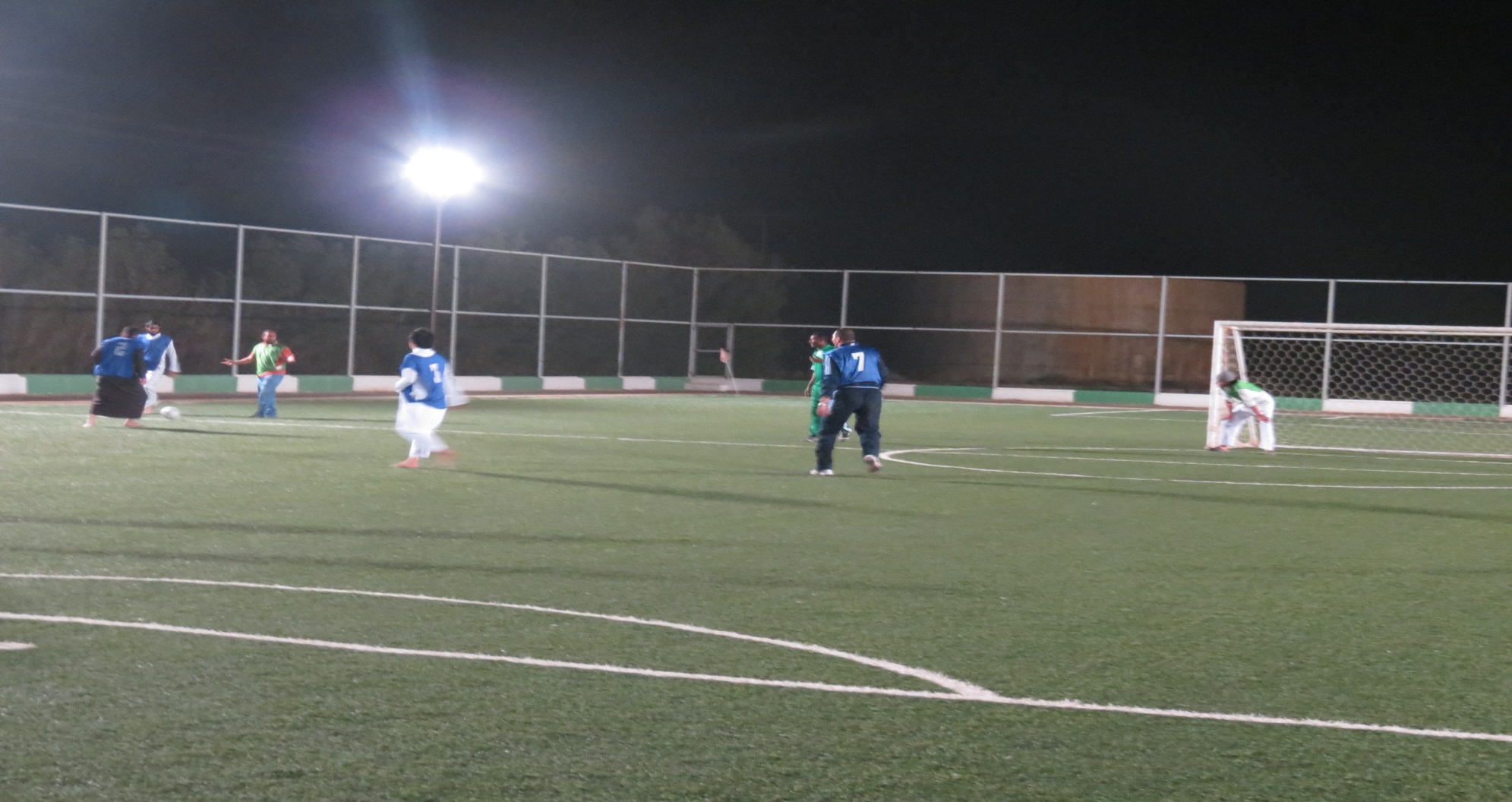 لجنة الانشطة الطلابية بالكلية  تقيم مسابقة ثقافية بعنوان  " إنجازات من المملكة » ، إعداد و تقديم د.سرحان رشوان
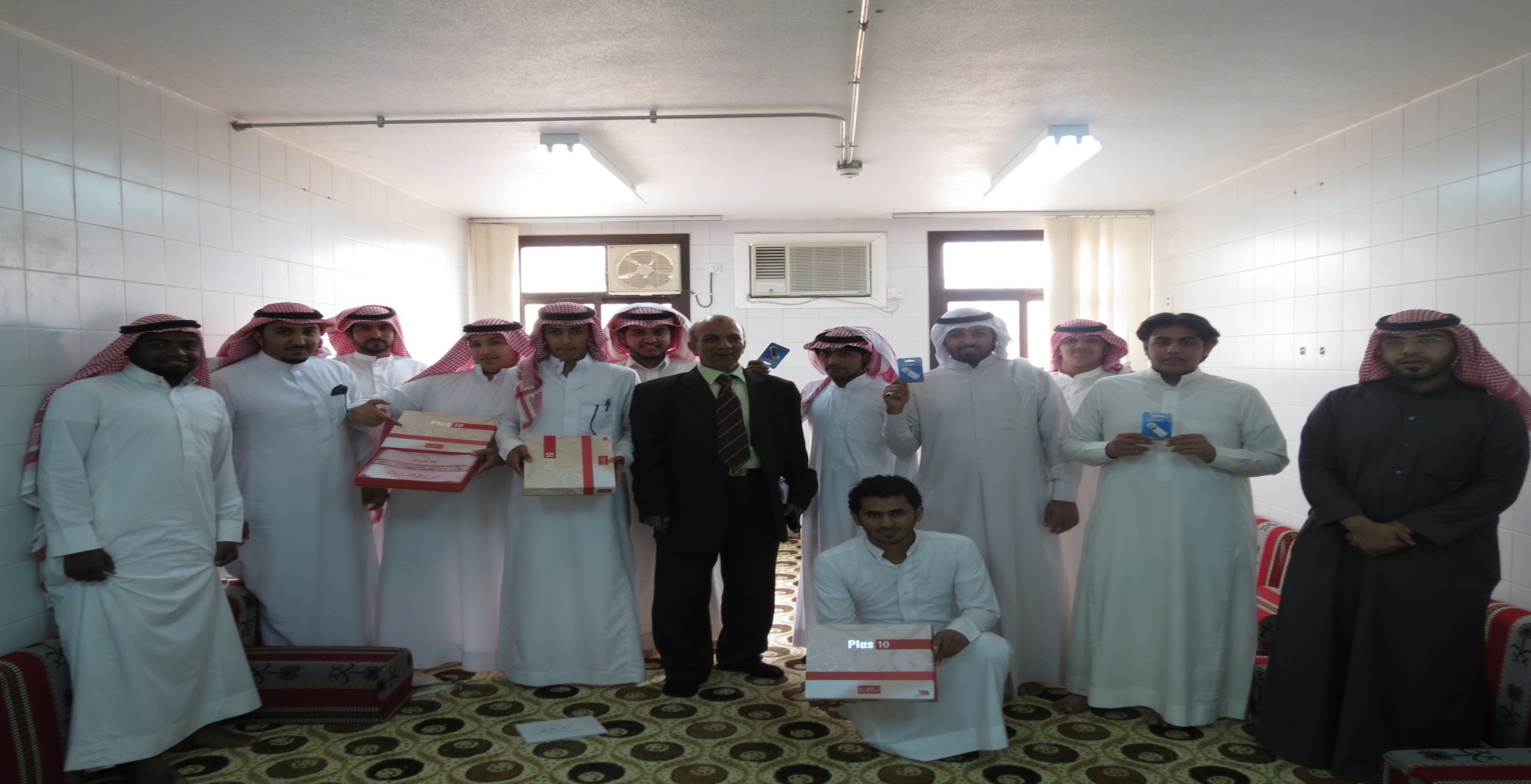 هيئة التدريس المحكمين للمسابقـة الثقافيـة بعنـوان  
" إنجازات من المملكة »
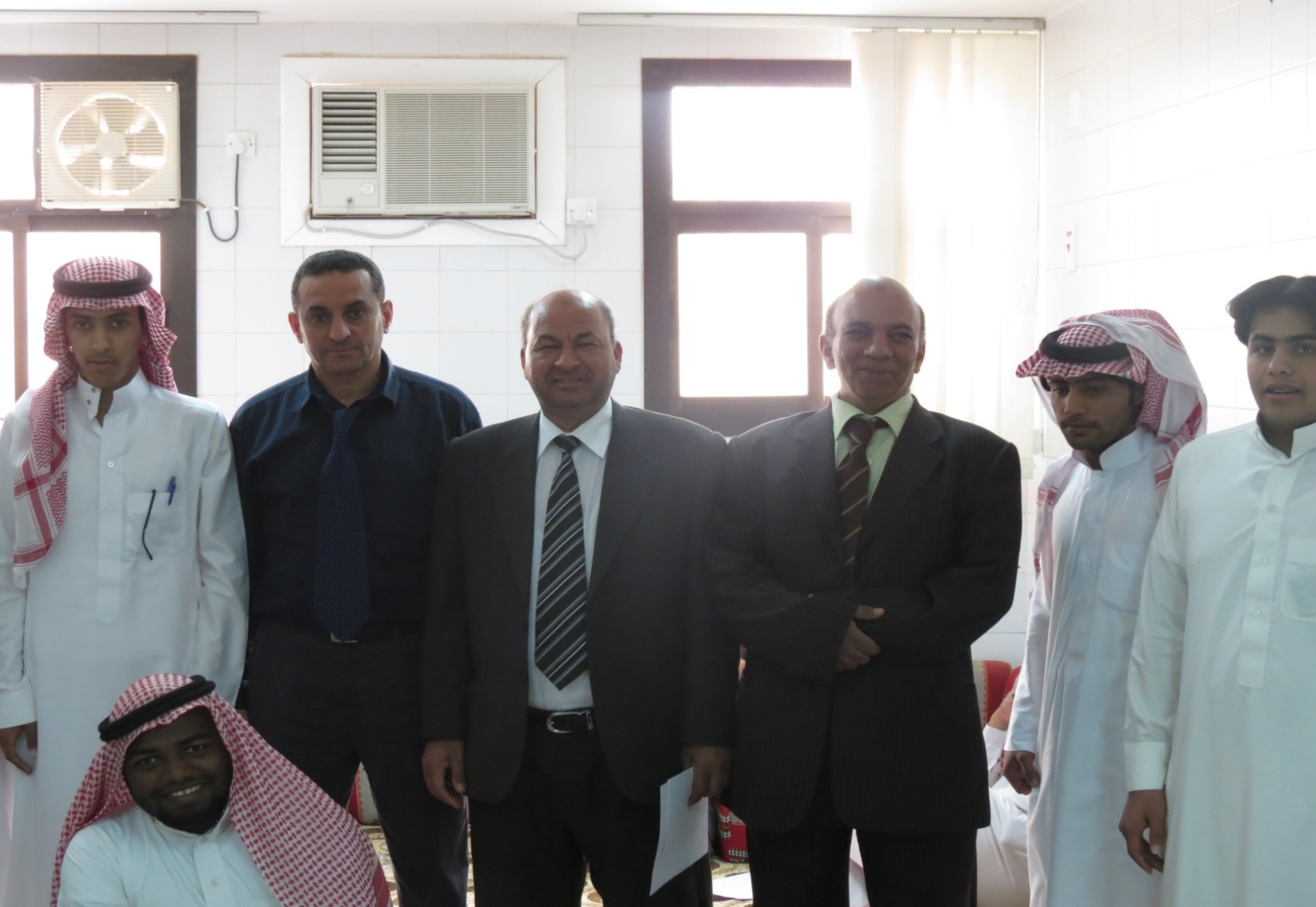 جامعة المجمعة كلية المجتمع لجنة الأنشطة الطلابية
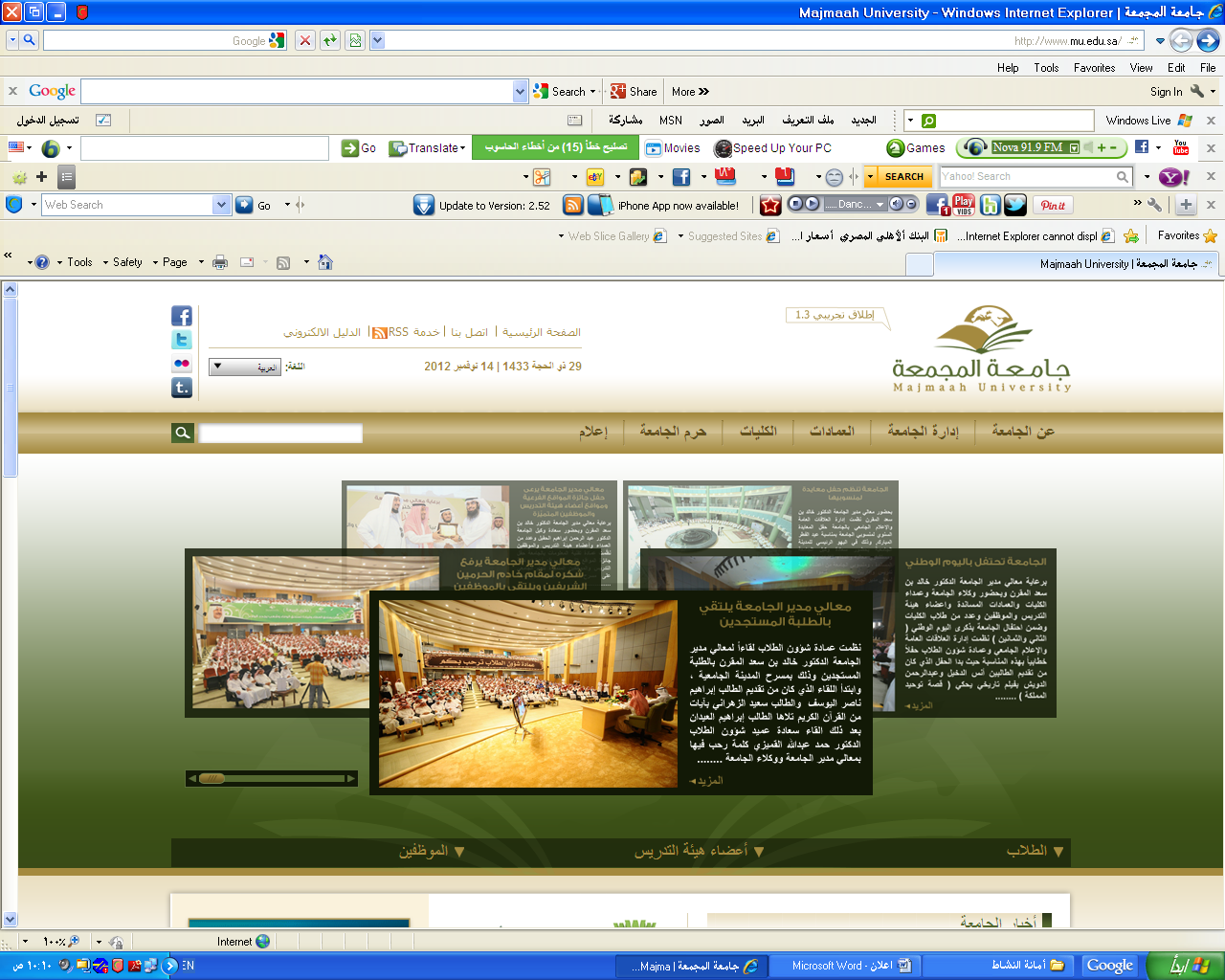 مع تحيات
لجنة الأنشطة الطلابية